Requirement
All employees who have access to enterprise systems are required to complete the new FERPA tutorial!
Must pass the quiz with an 80% or better
We’ll work with you to get your departments in compliance
FERPA tutorial will be required every 2 years.
FERPA Tutorial Refresher
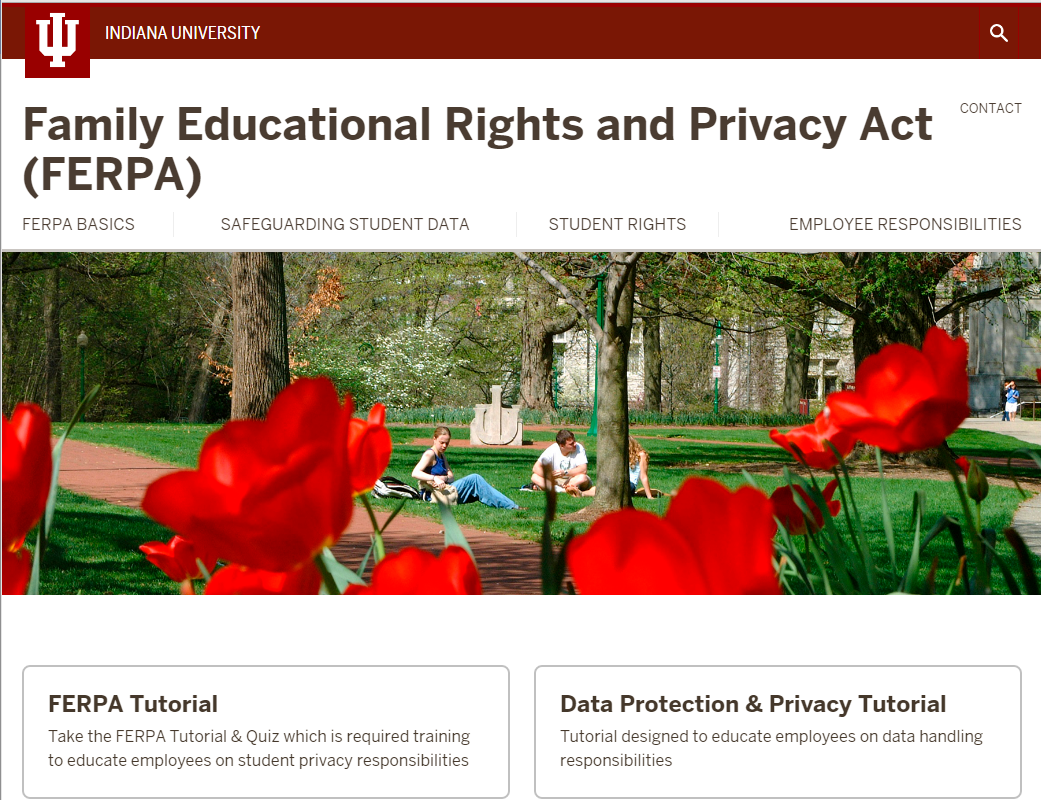 1
Policy Change

As of June 1, 2016, student address and phone numbers are no longer considered public.

Departments can still provide directories to school officials if needed as the information is university internal classification
Departments can provide directories to other students in the department only if they obtain written consent from the student.

What is public or FERPA directory information at IU*?
Name, Hometown (City, State, 5 digit zip only), major, etc… see https://ferpa.iu.edu/rights/public-info.html
Student Privacy Changes
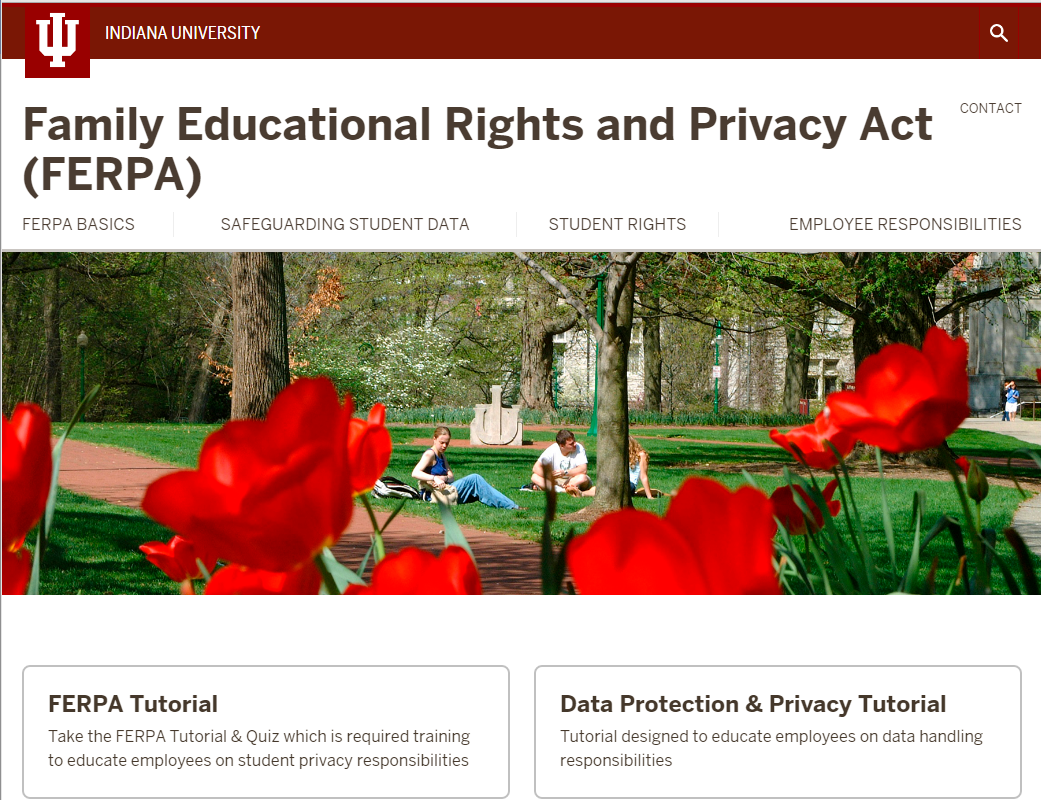 2
DM-01 Data Classification
Student Data Examples
Most student data falls under restricted! 
Critical student data: SSN, Visa, Driver’s license, financial account information, and student health information
*NEW* Restricted: Transcript is now in this category if any critical data is redacted.
Public/Directory Information: Info released for things like open records requests, degree and enrollment verifications.
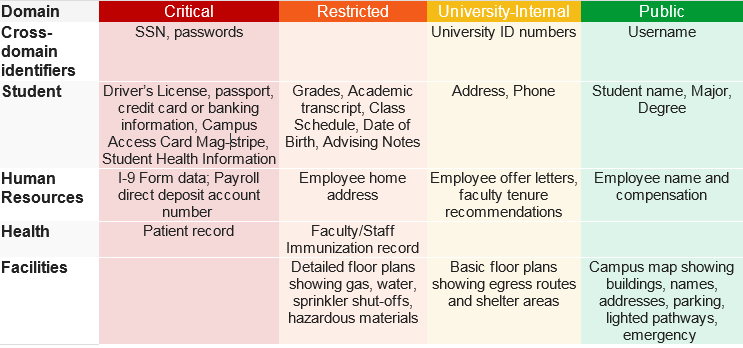 For more complete information on data classification by subject domain visit:
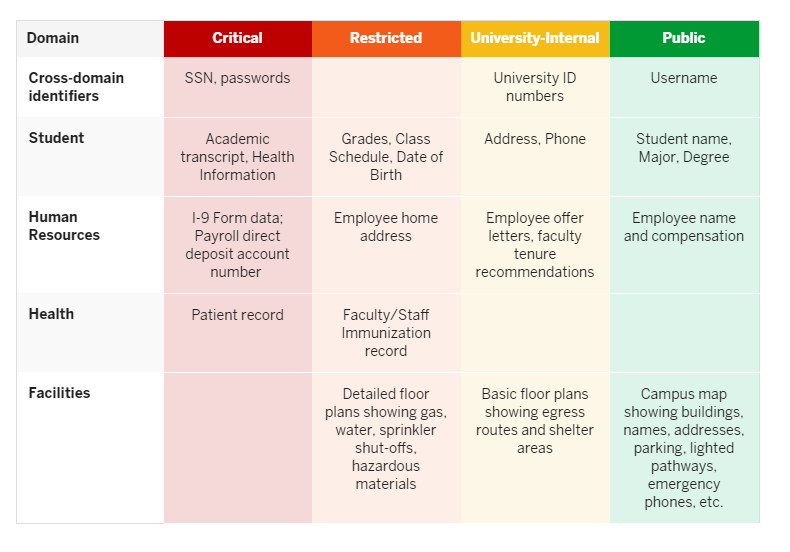 https://datamgmt.iu.edu/types-of-data/index.php
3
DM-01 Storage
Critical and restricted data must never be stored on mobile devices or local hard drives, without formal approval from the senior executive officer and appropriate technical safeguards (IT-12.1)
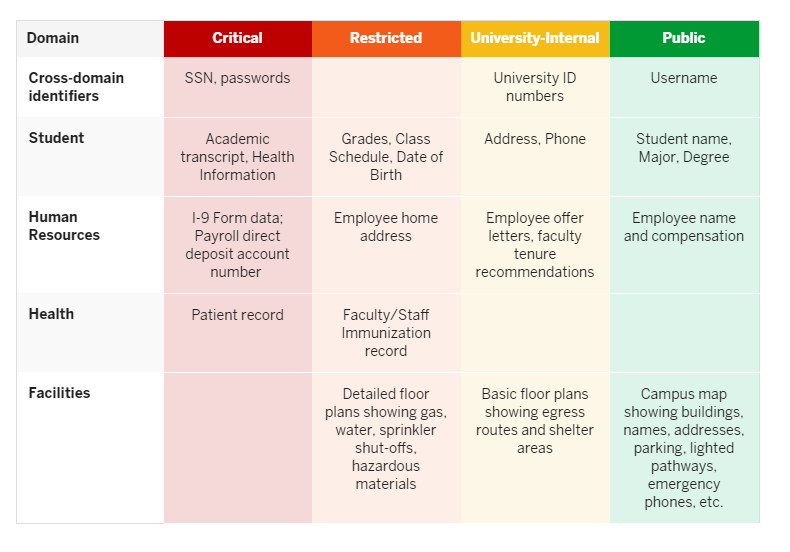 4
Storage & Collaboration Options
Ask questions if you are unsure of where to store or how to share sensitive data!
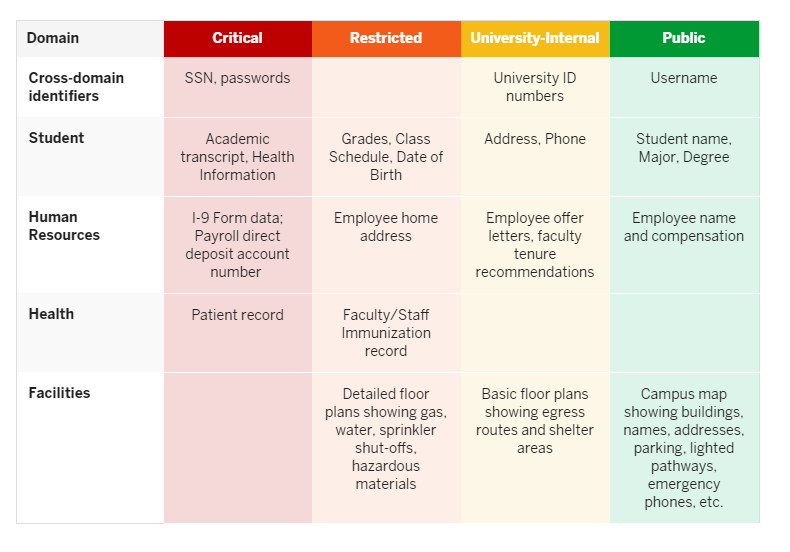 5
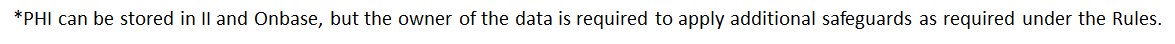 PII-Personally Identifiable Information
SSN
University ID
Driver’s License Number
Financial Account information including Campus Access Card barcode
Health information
Address
Phone
Biometric Identifiers
Digital Signature
Email
License plate
Photo
Student Privacy Changes
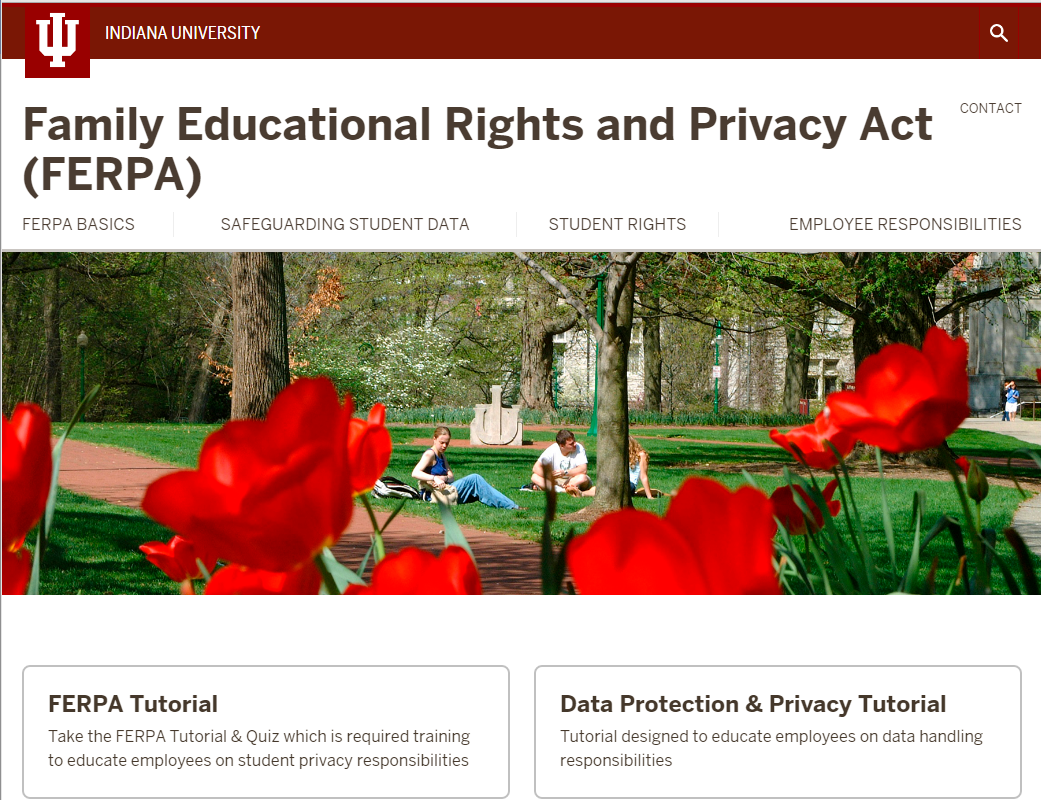 6
Storage & Collaboration Options
Ask questions if you are unsure of where to store or how to share sensitive data!
New Data Storage & Handling Tool

1. Select Student
2. Select Subdomain (Admissions, Bursar, FAFSA, Student Contact etc.)
3. Select if you want to Share, Store, Use, Dispose 
4. Services and Tips will display
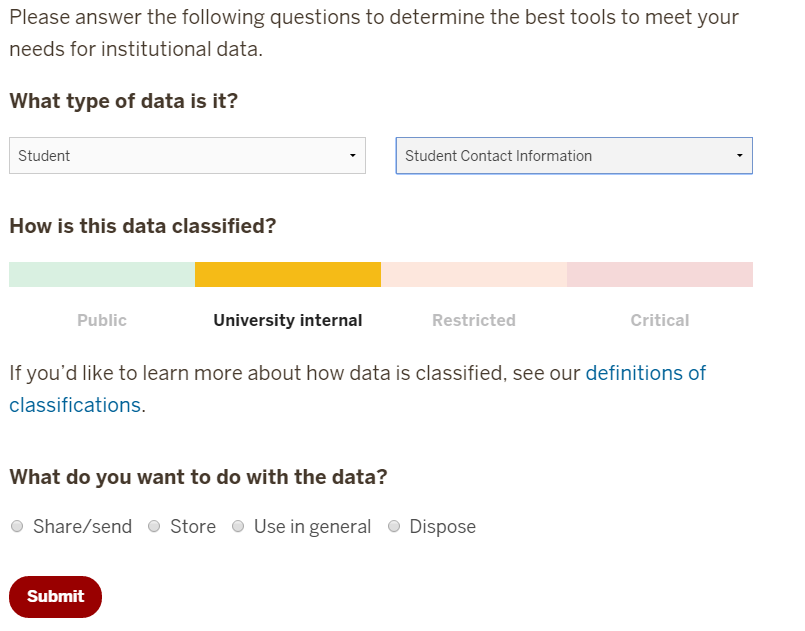 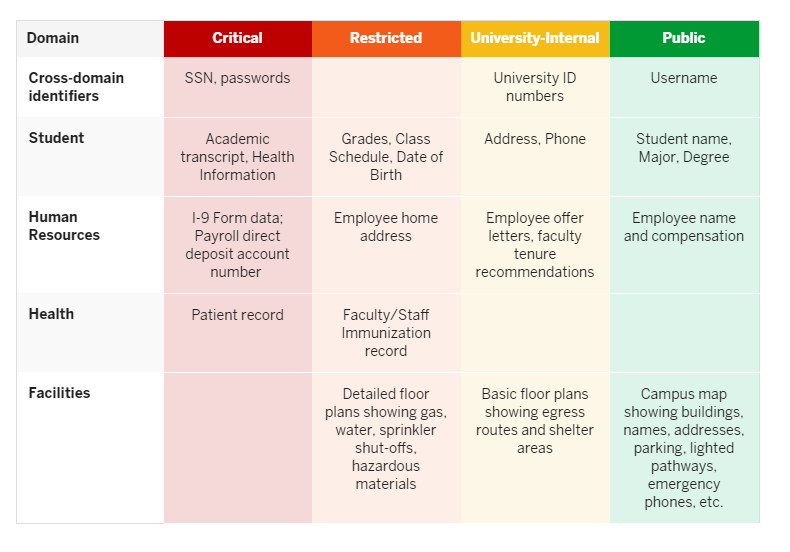 7
Laptop and Mobile Requirements
Don’t store or access critical and restricted data on personal laptops/devices without formal approval from the senior executive officer and appropriate technical safeguards.
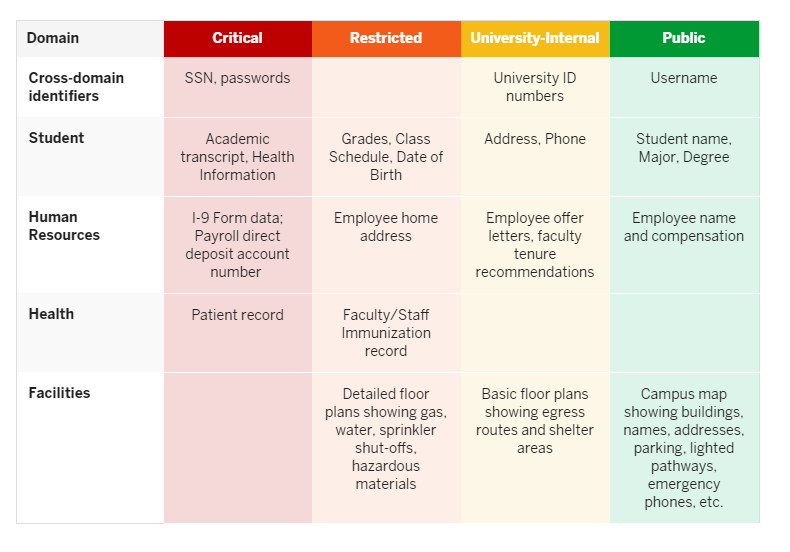 8
Incident Reporting & Breach Notification ISPP-26
The unit(s) experiencing the incident is/are responsible for all monetary, staff, and other costs related to investigations, cleanup, and recovery activities resulting from the compromise, response, and recovery. The unit(s) may consult with the Office of Insurance, Loss Control, and Claims as to methods for funding the incident.
Important to notify it-incident@iu.edu immediately! 
For more information:
https://protect.iu.edu/online-safety/report-incident/index.html
Student Privacy Changes
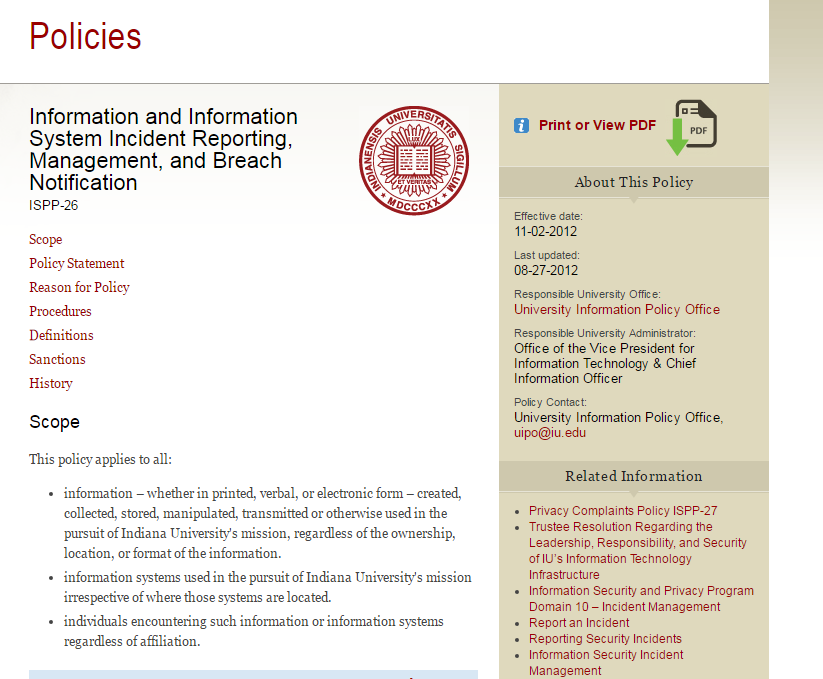 9
DATAMGMT.IU.EDU
CDS Website
News section- services approved for student data
Data Classification Matrix
Critical Data Guide (recommended for any new employee)
Tools (safeguard checklists for your internal developers, data protection tutorial)
DM policies including procedure for getting approval to  share data with 3rd party cloud services
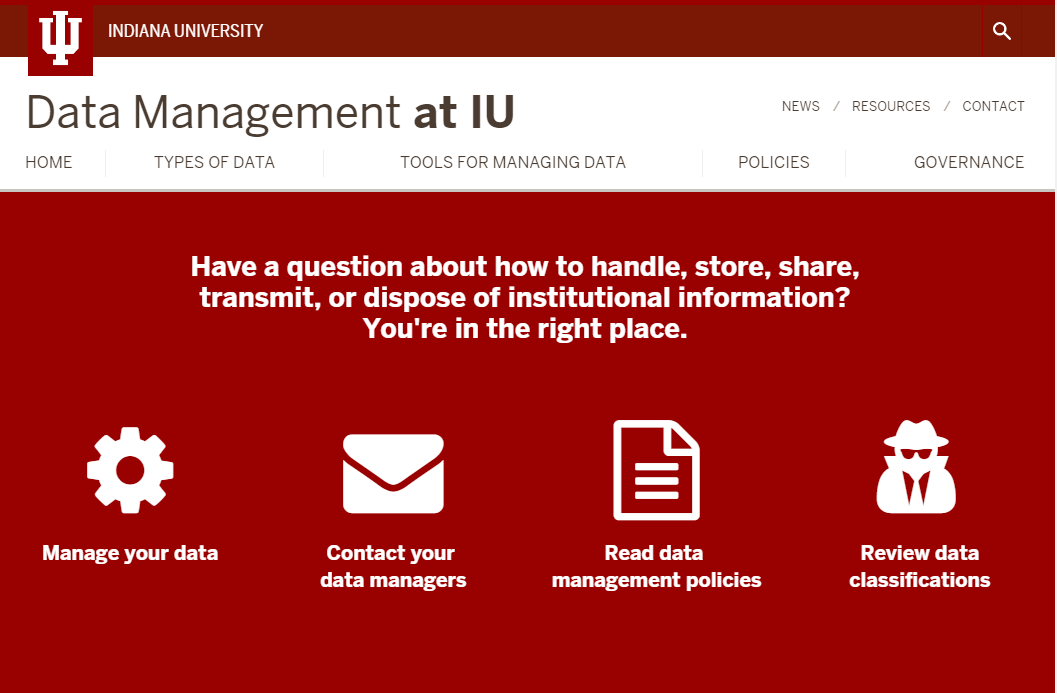 Tools available here:
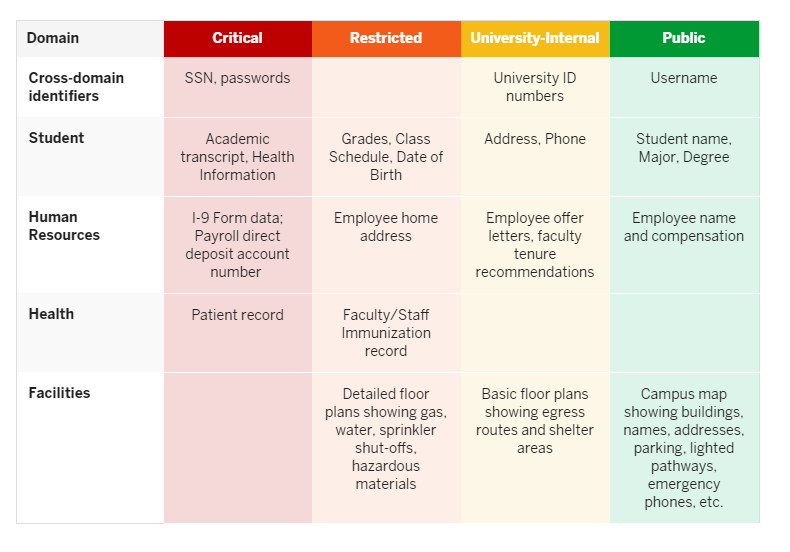 https://datamgmt.iu.edu/tools/index.php
10
Data Steward Approval
When do you need approval?
Third party applications that will store or collect institutional data 
Storing a new classification of data
Anything that might require an exception to policy related to DM-01 and DM-02 
Seeking developer access to systems (including SUDS, SIS, HRMS, etc.). 
Development of new systems or platforms (even internal) that will store critical data
Institutional Data Standards Checklist should be submitted to the appropriate Data steward
Self assessment available through: Safeguard Checklists for System Providers
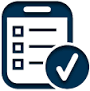 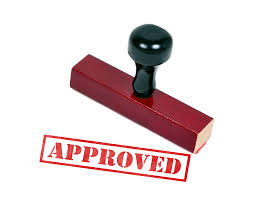 11
[Speaker Notes: Don’t have before and after data on realignment so pulling the industrial best practice on Agile]
IT Incidents
Types of incidents…

Emailing an attachment that includes student information to the wrong recipient (i.e. a student or someone outside of IU)
Falling for a phishing attempt that compromises your passphrase.
Lost or Stolen Device
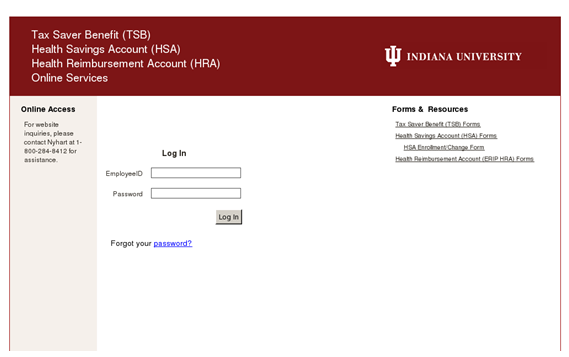 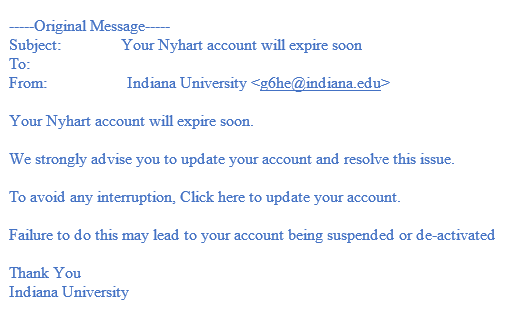 For more information on phishing scams: https://protect.iu.edu/online-safety/personal-preparedness/email-phishing.html
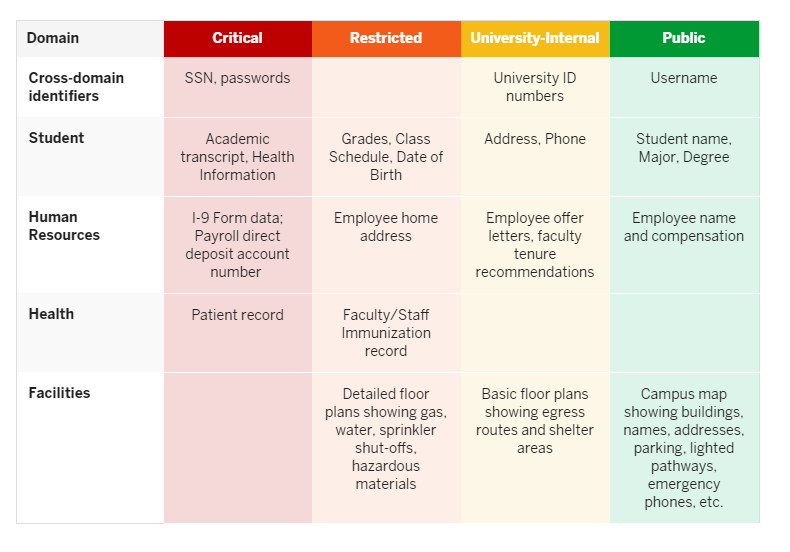 12
Email Guidelines
Preventative Tips to Limit Risk
Don’t send large datasets (>100) through email.
Do use Secure Share for critical data https://secureshare.iu.edu or CSEES  https://kb.iu.edu/d/bbtq when sharing information about several students.  You can invoke CSEES for your email by including [Secure Message] (case insensitive, with square brackets) in the subject.
Stay alert for phishing scams. If you suspect you have been compromised, change your passphrase immediately. Send phishing scams to phishing@iu.edu 
Make sure mobile devices and laptops are encrypted
13
[Speaker Notes: Don’t have before and after data on realignment so pulling the industrial best practice on Agile]